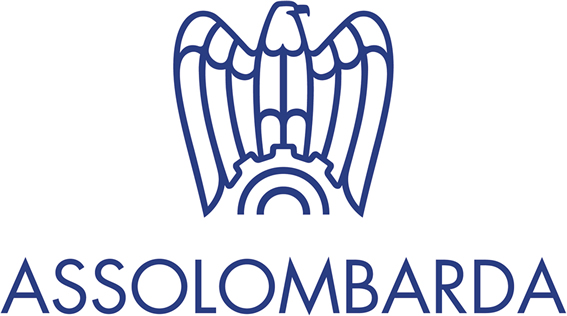 La tassazione del reddito di lavoro dipendente
I° incontro - I benefit che non concorrono alla formazione del reddito
Domenico Miscioscia
Assolombarda
20 marzo 2019
Ciclo di incontri informativi
La tassazione del reddito di lavoro dipendente
1° Incontro - 20 marzo 2019 ore 14.30
I BENEFIT CHE NON CONCORRONO ALLA FORMAZIONE DEL REDDITO


I principi del reddito di lavoro dipendente e le ipotesi tipiche d’esenzione previste dall’art. 51, comma 2, del Testo Unico: contributi previdenziali e di assistenza sanitaria,  polizze assicurative, piani di azionariato, servizi d’istruzione e assistenza, opere e servizi di utilità sociale, servizi di trasporto pubblico.
2° Incontro - 4 aprile 2019 ore 14.30
I CRITERI DI VALORIZZAZIONE DEI COMPENSI IN NATURA


I criteri di valorizzazione dei compensi in natura, la franchigia di esenzione dei 258,23 euro, i benefit a determinazione forfettaria (prestiti, fabbricati e auto ad uso promiscuo), la disciplina fiscale dei voucher e dei buoni spesa, anche alla luce della Direttiva UE 2016/1065.
2
3° Incontro - 15 maggio 2019 ore 14.30
IL REGIME FISCALE DELLE TRASFERTE E I RIMBORSI SPESA


Il regime fiscale delle trasferte, i trasfertisti, le indennità di trasferimento e di prima sistemazione, i servizi e le indennità di mensa.
4° Incontro - 19 giugno 2019 ore 14.30
LA DETASSAZIONE DEI PREMI E IL WELFARE AZIENDALE

La tassazione agevolata sui premi di risultato e le fonti contrattuali del welfare aziendale. Aspetti fiscali e sindacali.
5° Incontro - 10 luglio 2019 ore 14.30
IL REDDITO DI LAVORO DIPENDENTE ALL'ESTERO

La tassazione del reddito di lavoro dipendente prodotto all’estero, la residenza fiscale, i rimedi per evitare la doppia imposizione, i regimi agevolativi per il “rientro dei cervelli”.
3
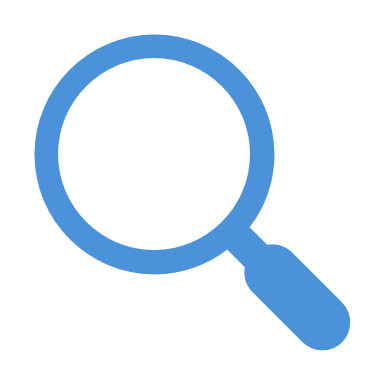 Principi generali
Sono redditi di lavoro dipendente tutti i compensi in denaro e in natura derivanti da rapporti aventi per oggetto la prestazione di lavoro, svolta alle dipendenze e sotto la direzione di altri, qualunque sia la qualifica del lavoratore.
Definizione di prestatore di lavoro subordinato
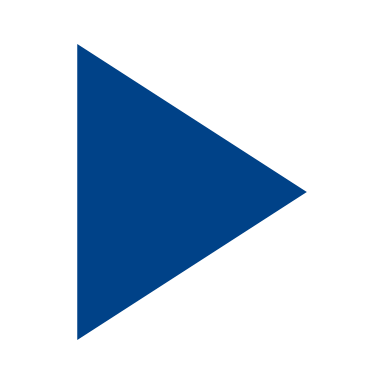 Art. 2094 c.c. - È prestatore di lavoro subordinato chi si obbliga mediante retribuzione a collaborare nell'impresa, prestando il proprio lavoro intellettuale o manuale alle dipendenze e sotto la direzione dell'imprenditore.
4
[Speaker Notes: (1) Tratto tipico della subordinazione è l'assoggettamento del lavoratore alle altrui direttive, con obbligo per il lavoratore di eseguire personalmente la prestazione che si presume effettuata a titolo oneroso.]
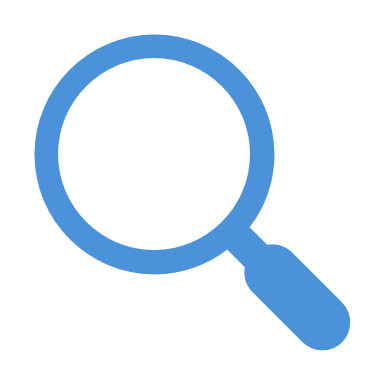 Principi generali
Art. 6 del Testo Unico
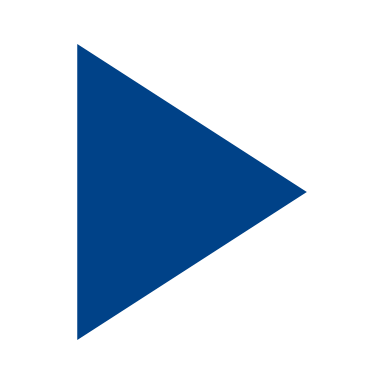 I proventi percepiti in sostituzione di redditi e le indennità conseguite, anche in forma assicurativa, a titolo di risarcimento di danni consistenti nella perdita di redditi (esclusi quelli dipendenti da invalidità permanente o da morte), costituiscono redditi della stessa categoria di quelli sostituiti o perduti.
DANNO EMERGENTE
LUCRO CESSANTE
5
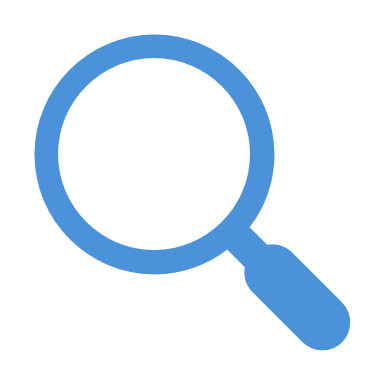 Principi generali
In particolare, il dettato del comma 2 dell'art. 6 Tuir, è finalizzato:

ad escludere  le somme percepite per un danno:

patrimoniale consiste nella lesione, in senso stretto, del patrimonio del soggetto interessato, per spese che ha dovuto sostenere per contemperare comportamenti irregolari dal datore di lavoro;
non patrimoniale consistente nella lesione della dignità della persona (danno morale)  o nella lesione, sia essa temporanea o permanente, dell'integrità psico-fisica della persona (danno biologico). 


ad includere nella base imponibile tutte le somme ed i proventi percepiti in sostituzione di un mancato guadagno e pertanto riconducibili nella categoria civilistica del lucro cessante.
6
[Speaker Notes: Esempi di danno emergente posso derivare da:
demansionamento illegittimo del lavoratore;
danno non patrimoniale per comportamenti persecutori del datore di lavoro (mobbing)

Per non assoggettare a tassazione le somme percepite a titolo di danno emergente è opportuno acquisire una specifica documentazione, che potrebbe consistere in una eventuale certificazione medica o una sentenza del giudice attestante il danno arrecato.]
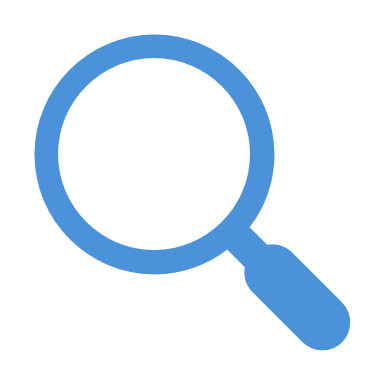 Principi generali
Sono assoggettabili a tassazione come redditi di lavoro dipendente tutte le indennità e le somme percepite in sostituzione di redditi di lavoro dipendente o a questi equiparati.
la cassa integrazione;
l'indennità di disoccupazione;
la mobilità;
l’indennità di maternità;
gli incentivi all’esodo e le  transazioni di qualunque tipo.
ESEMPI DI LUCRO CESSANTE
Modalità di tassazione
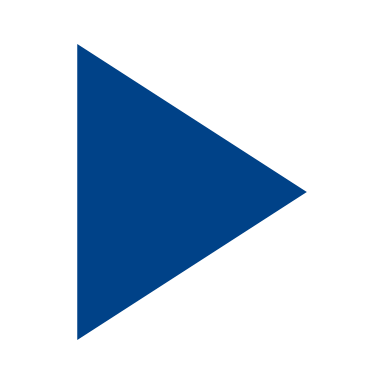 Tali somme devono essere assoggettate a tassazione ordinaria secondo i criteri dell’articolo 51 del Tuir o a tassazione separata se ricorrono le condizioni di cui all’articolo 17 del Tuir (es. incentivo all’esodo e altre somme correlate alla cessazione del rapporto di lavoro).
7
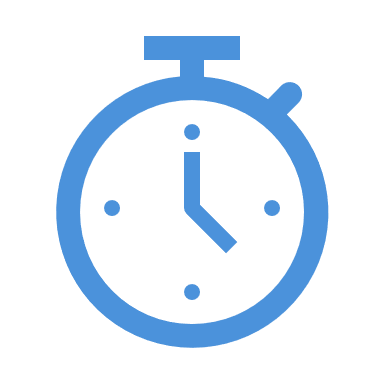 Imputazione temporale
Il principio di imputazione temporale applicabile al reddito di lavoro dipendente è il principio di cassa
la retribuzione deve essere imputata in base al “momento di effettiva percezione" della stessa da parte del lavoratore;

il momento di percezione coincide con quello in cui il compenso  - monetario o in natura - esce dalla sfera patrimoniale dell’erogante per entrare nella disponibilità del dipendente.
PRINCIPIO DI CASSA
8
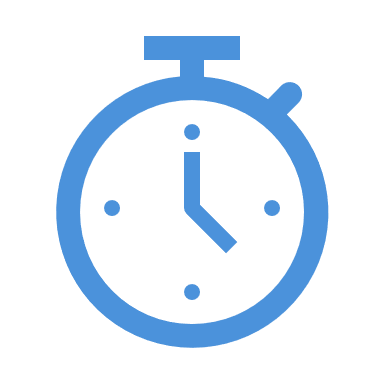 Imputazione temporale
si considerano percepiti nel periodo d’imposta anche le somme e i valori in genere corrisposti dai datori di lavoro entro il 12 gennaio del periodo d’imposta successivo a quello cui si riferiscono;

la data del 12 gennaio non rappresenta un termine di prescrizione e pertanto non può trovare applicazione la disposizione dettata dall’articolo 2963 del codice civile che proroga di diritto il termine scadente in giorno festivo al giorno seguente non festivo (circolare 2/2003, paragrafo 8).
PRINCIPIO DI CASSA «ALLARGATA»
Versamento delle ritenute
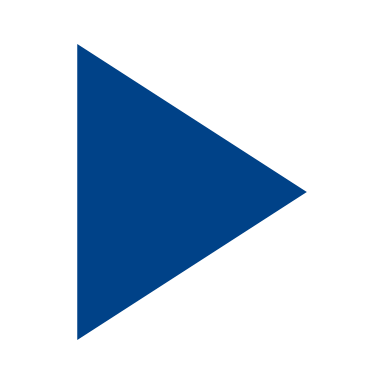 Le ritenute relative alle somme corrisposte entro il 12 gennaio devono essere versate entro il 16 febbraio.
9
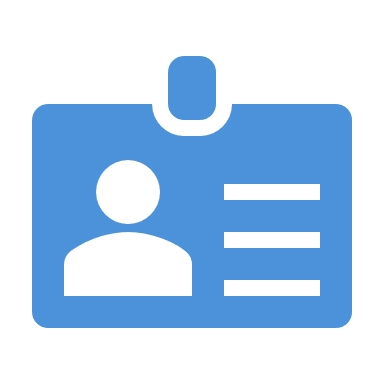 Redditi assimilati a quelli di lavoro dipendente
Redditi assimilati al lavoro dipendente
L’art. 50, lettere da a) ad l), del Testo Unico identifica le fattispecie che generano redditi assimilati a quelli di lavoro dipendente
L’assimilazione  comporta, in linea di principio,  un trattamento tributario per lo più identico a quello previsto per i redditi di lavoro dipendente
10
11
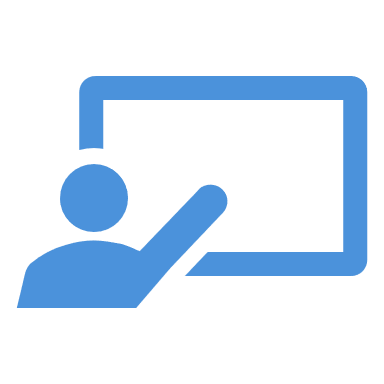 Borse di studio (lett. c)
Costituiscono redditi assimilati a quelli di lavoro dipendente le somme da chiunque corrisposte a titolo di borsa di studio o di assegno, premio o sussidio per fini di studio o di addestramento professionale, se il beneficiario non è legato da rapporti di lavoro dipendente nei confronti del soggetto erogante.
borse di studio conferite dalle università per attività di ricerca “post lauream”  ai sensi dell’art. 4 della Legge 210/98;

borse di studio erogate alle vittime del terrorismo e della criminalità organizzata nonché agli orfani ed ai figli di quest’ultimi ex Legge n. 407/1998;

altre ipotesi di esenzione individuate nell’appendice alle istruzioni del modello di dichiarazione dei redditi delle persone fisiche.
BORSE DI STUDIO ESENTI
12
[Speaker Notes: Come precisato nella circolare 326/97, paragrafo 5.4:
• nella categoria “borsa di studio” rientrano le erogazioni a favore di soggetti per sostenere l'attività di studio o di ricerca scientifica;
• mentre nella nozione di “assegno, premio o sussidio per fini di studio o di addestramento professionale” ricadono le erogazioni per corsi di specializzazione a fini di studio o per corsi finalizzati a una futura eventuale occupazione, come ad esempio gli stage aziendali. 
 
Con riferimento agli stage aziendali, la circolare 20/2005 ha chiarito che essi costituiscono uno strumento formativo a disposizione di chi sta per uscire o è da poco uscito dalla scuola, nonché delle persone disoccupate inserite nei progetti di orientamento e di formazione.]
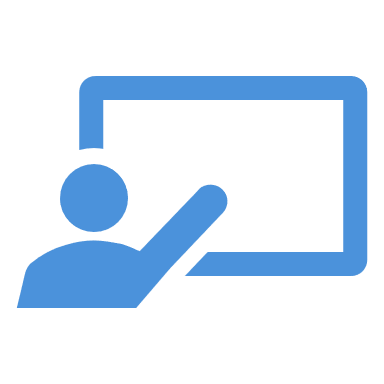 Borse di studio (lett. c)
Art. 51, comma 2, lett. f-bis):

non concorrono alla formazione del reddito di lavoro dipendente le somme erogate dal datore di lavoro alla generalità dei dipendenti o a categorie di dipendenti per le borse di studio a favore dei familiari di cui all’articolo 12 del Tuir, anche fiscalmente non a carico.
BORSE DI STUDIO AI FAMILIARI DEL DIPENDENTE
13
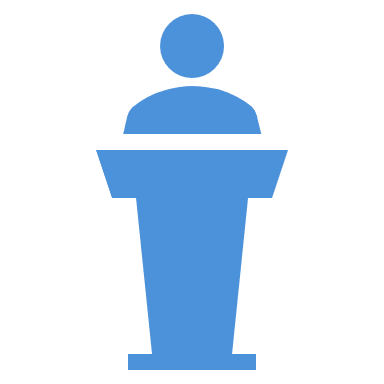 Compensi per collaborazioni (lett. c-bis)
Rientrano nell’ambito dei redditi assimilati a quelli di lavoro dipendente le somme e i valori percepiti in relazione alle seguenti fattispecie:

uffici di amministratore, sindaco o revisore di società
collaborazione a giornali, riviste, enciclopedie e simili
partecipazioni a collegi e commissioni
altri rapporti di collaborazione aventi per oggetto la prestazione di attività svolte senza vincolo di subordinazione, senza impiego di mezzi organizzati e con retribuzione periodica prestabilita

      purché tali collaborazioni non rientrino nelle mansioni ricomprese nell’attività di lavoro dipendente o di lavoro autonomo.
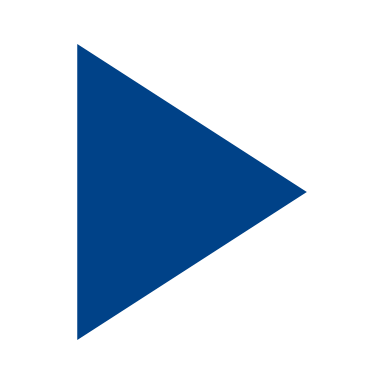 14
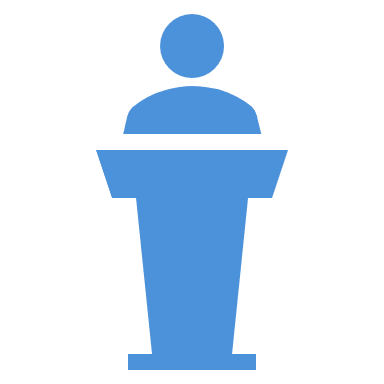 Compensi per collaborazioni (lett. c-bis)
Amministratori di società
I compensi ricevuti per l’esercizio dell’attività di amministratore di società costituiscono redditi di lavoro autonomo se tale incarico viene svolto nell’esercizio di una attività connessa alle mansioni tipiche della propria professione da dottori commercialisti, ragionieri commercialisti ed esperti contabili, dato che l’ordinamento professionale dei commercialisti e degli esperti contabili  ricomprende espressamente tali mansioni tra le attività tipiche della professione.
15
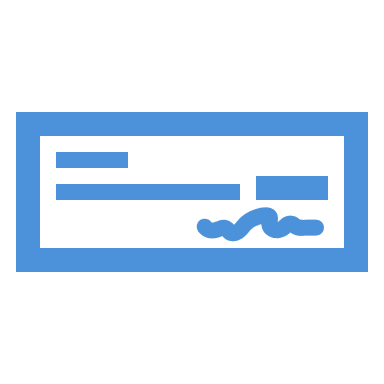 Assegni periodici (lett. i)
Costituiscono redditi assimilati a quelli di lavoro dipendente:
SONO ASSEGNI PERIODICI
gli assegni periodici corrisposti al coniuge, ad esclusione di quelli destinati al mantenimento dei figli, a seguito di scioglimento o annullamento del matrimonio, di separazione legale ed effettiva e di cessazione deli effetti civili del matrimonio;

i sussidi  e gli assegni periodici corrisposti in forza di testamento o donazione;

gli assegni alimentari corrisposti alle persone indicate nell’art. 433 del codice civile, nella misura risultante da provvedimento dell’Autorità giudiziaria.
16
[Speaker Notes: Sono redditi assimilati gli assegni periodici…se non costituiscono remunerazione di capitale o lavoro..]
La struttura dell’articolo 51 del Testo Unico
17
“Il reddito di lavoro dipendente è costituito da tutte le somme e i valori in genere, a qualunque titolo percepiti nel periodo d’imposta, anche sotto forma di erogazioni liberali, in relazione al rapporto di lavoro”.
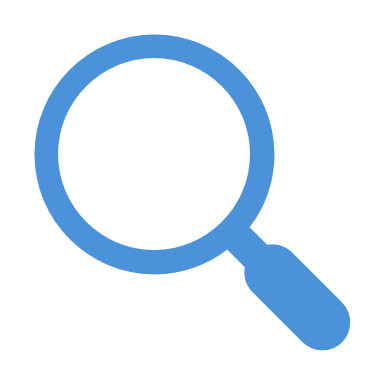 Principi generali
SCHEMA DELL’ART. 51 DEL TUIR
c.d. principio di omnicomprensività
18
[Speaker Notes: Il “principio di onnicomprensività” porta a ricomprendere nella sfera del reddito di lavoro dipendente tutte le somme e i valori erogati al lavoratore :
indipendentemente dal nesso sinallagmatico tra la prestazione di lavoro resa e le somme e i valori percepiti;
in qualunque modo riconducibili al rapporto di lavoro, anche se non provenienti direttamente dal datore di lavoro.]
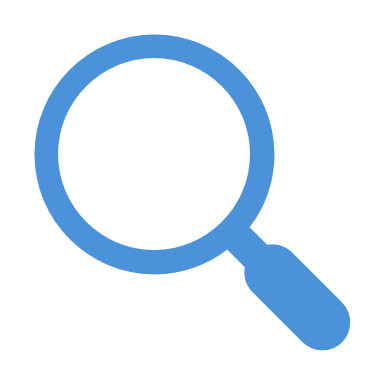 Principi generali
19
[Speaker Notes: L’art. 51, comma 2, del Testo Unico delle Imposte sui Redditi elenca tassativamente le somme e i valori percepiti in relazione al rapporto di lavoro dipendente che, in tutto o in parte, sono esclusi dal reddito imponibile; 
 
tale disposizione consente di individuare specifici servizi o prestazioni che possono essere ricondotti nei c.d. piani di welfare aziendali, ovvero servizi che il datore di lavoro può erogare per sostenerne il potere d’acquisto e per migliorare la qualità della vita personale e familiare dei propri dipendenti e che, per la loro funzione sussidiaria, non vengono considerati retribuzione e non sono quindi gravati da imposizione fiscale.]
criterio di determinazione in denaro dei compensi in natura secondo il valore normale;

non concorrono a formare se complessivamente di importo non superiore nel periodo d’imposta a 258,23 euro; se il predetto valore è superiore al citato limite, lo stesso concorre a formare il reddito.
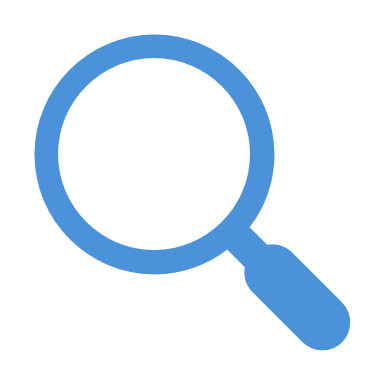 Principi generali
autoveicoli aziendali ad uso promiscuo;
prestiti aziendali concessi ai dipendenti;
fabbricati concessi in uso ai dipendenti.
20
I benefit che non concorrono alla formazione dl reddito
Polizze assicurative e contributi alla previdenza complementare e sanità integrativa
21
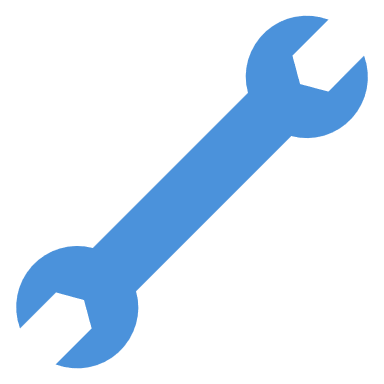 Polizze assicurative
Le polizze di assicurazione, stipulate da parte del datore di lavoro a favore dei dipendenti, possono essere di varie tipologie:


polizze per rischi professionali

polizze per responsabilità civile


polizze per rischi extra professionali

polizze «miste» professionali ed extra professionali

polizze per spese sanitarie
Polizze stipulate nell’interesse del datore di lavoro
Polizze stipulate nell’interesse del lavoratore
22
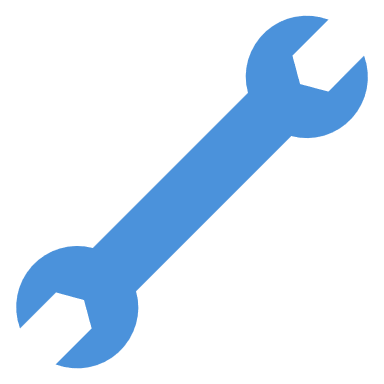 Polizze assicurative
CCNL Dirigenti Industria

Le Aziende hanno l'obbligo, derivante dai CCNL di categoria, di assicurare i propri Dirigenti contro il rischio di Infortunio professionale ed extra-professionale.
In tal caso, devono essere distinte le due seguenti ipotesi:

beneficiario delle prestazioni sia stata designata l'Azienda;

beneficiario delle prestazioni sia stato designato direttamente il dipendente.

Nel primo caso il versamento dei contributi da parte del datore di lavoro non costituisce "elemento retributivo« e  non concorre alla formazione del reddito di lavoro dipendente (rif. Circolare Agenzia Entrate n. 55/1999).
23
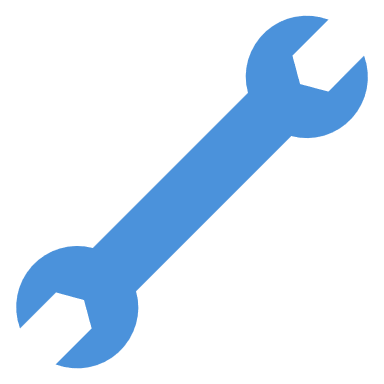 Polizze assicurative
La circolare 55/1999 stabilisce che: 

«Qualora il contratto, l'accordo o il regolamento aziendale prevedano l'obbligo per il datore di lavoro di fornire talune prestazioni assistenziali, il datore di lavoro, che è obbligato al pagamento di dette prestazioni assistenziali, può liberamente scegliere di garantirsi una copertura economica per tali pagamenti ovvero attendere l'evento e sopportarne interamente il carico». 

«Nel primo caso la stipula di una polizza assicurativa o l'iscrizione ad un ente o ad una cassa risponde ad un interesse esclusivo del datore di lavoro e l'eventuale pagamento del premio o dei contributi, non costituendo elemento retributivo, non deve concorrere a formare il reddito di lavoro dipendente...»
24
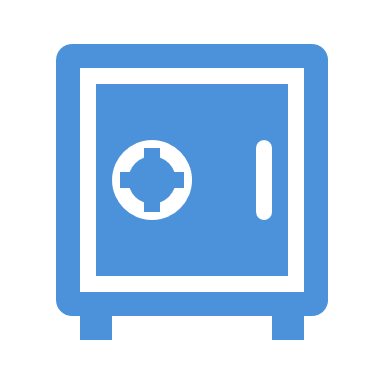 Contributi di assistenza sanitaria e previdenza
I contributi di assistenza sanitaria versati dal datore di lavoro e/o dal lavoratore ad enti e casse aventi finalità assistenziale non concorrono a formare il reddito imponibile del lavoratore dipendente, per un importo annuo massimo di 3.615,20 euro.
ASSISTENZA SANITARIA
I contributi versati dal lavoratore e dal datore di lavoro alle forme di previdenza complementare sono deducibili dal reddito complessivo per un importo annuo non superiore ad euro 5.164,57.

(DEROGA I LAVORATORI DI PRIMA OCCUPAZIONE)
PREVIDENZA COMPLEMENTARE
25
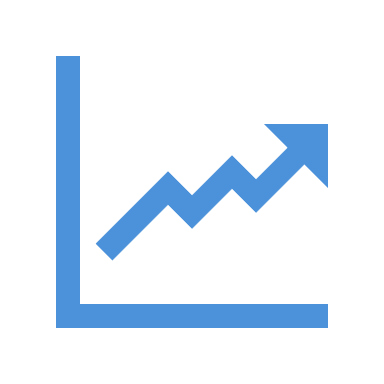 Detassazione dei premi e conversione in welfare
La Legge di Stabilità 2016 ha reso strutturale la tassazione agevolata sui premi di produttività e sulle somme erogate sotto forma di partecipazione agli utili dell’impresa.

In particolare, in base all’art. 182 e ss. della Legge 208/2015, sono assoggettati dell’imposta sostitutiva del 10 per cento, entro il limite di 3.000 euro lordi:

i premi di risultato di ammontare variabile;
definiti in esecuzione di contratti aziendali o territoriali di cui all’art. 51 del D.Lgs. 81/2015;
legati ad incrementi di produttività, redditività, qualità, innovazione ed efficienza;
misurabili e verificabili sulla base dei criteri definiti con il Decreto 25 marzo 2016.
26
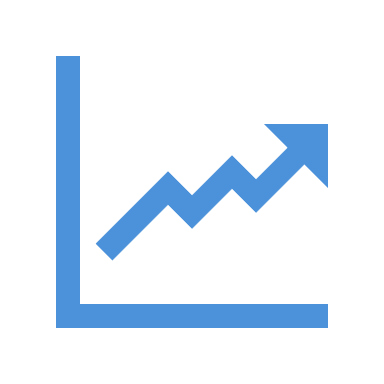 Detassazione dei premi e conversione in welfare
Soggetti Beneficiari

I dipendenti del settore privato (esclusi i redditi assimilati lavoro dipendente):

a tempo determinato e tempo indeterminato
compresi i lavoratori in somministrazione


con reddito da lavoro dipendente non superiore, nell'anno precedente, a 80.000  euro considerando:

TUTTI i redditi di lavoro dipendente e assimilati  (anche se più rapporti di lavoro) e le pensioni
SOLO reddito soggetto a tassazione ordinaria al lordo delle somme soggette a imposta sostitutiva del 10%
27
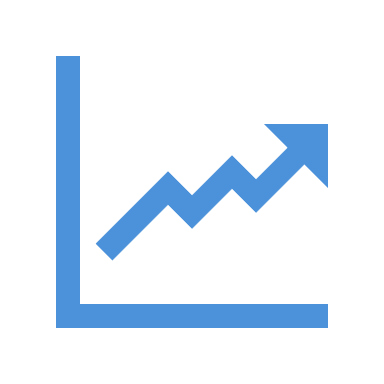 Detassazione dei premi e conversione in welfare
In alternativa all’imposta sostitutiva del 10%, la norma prevede la possibilità, a scelta del dipendente, di convertire il premio di produttività, in tutto o in parte, in welfare,  a condizione che la conversione sia prevista dal contratto aziendale o territoriale.

Entrambe le opzioni (premio in denaro o servizi welfare) sono quindi soggette alle condizioni e alle limitazioni di importo e di reddito descritte in precedenza (3.000 euro di importo e 80.000 euro di reddito).
CONVERSIONE DEL PREMIO IN  WELFARE
28
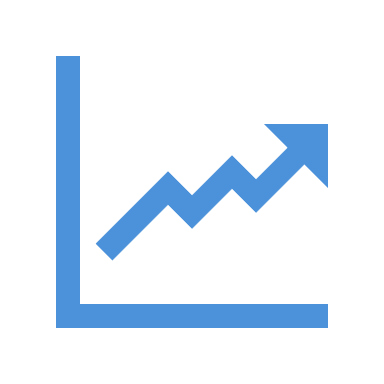 Detassazione dei premi e conversione in welfare
Norma introdotta dalla L. 232/2016
In caso di conversione del premio in welfare,  non rilavano i limiti fiscali previsti per:
CONVERSIONE DEL PREMIO IN  WELFARE
la previdenza complementare (5.164,57 euro); per la previdenza complementare i contributi versati in sostituzione dei premi non rilevano ai fini della tassazione della prestazione complementare.

i contributi di assistenza sanitaria (3.615,20 euro);

i piani di azionariato diffuso il tetto (2.065,83 euro); per questi ultimi non rilevano, inoltre, le condizioni della generalità dei  dipendenti e dell’holding period.
29
I benefit che non concorrono alla formazione dl reddito
Servizi di trasporto e spese sostenute per i familiari del dipendente
I benefit che non concorrono alla formazione dl reddito
Le opere e i servizi di utilità sociale
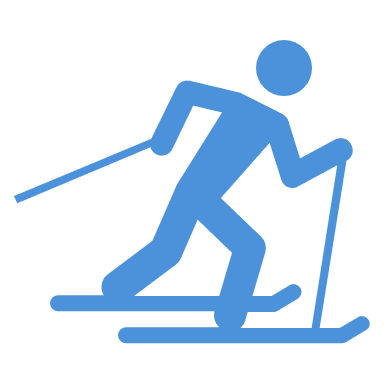 Opere e servizi di utilità sociale
ART. 51 COMMA 2 LETT. F)
Non concorre a formare il reddito:
l’utilizzazione delle opere e dei servizi riconosciuti dal datore di lavoro volontariamente o in conformità a disposizioni di contratto, di accordo o di regolamento aziendale, offerti alla generalità o a categorie di dipendenti e ai familiari indicati nell’art. 12 per le finalità di cui al comma 1 dell’art. 100.
SERVIZI DI UTILITA’ SOCIALE
finalità  di  educazione,  istruzione,  ricreazione,  assistenza sociale   e   sanitaria   o   culto
32
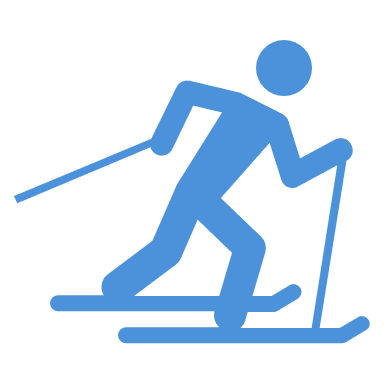 Opere e servizi di utilità sociale
ESEMPI DI SERVIZI AGEVOLATI
Corsi di Lingua
Corsi di Informatica
Corsi di Musica 
Corsi di Cucina
Corsi di Danza o di Teatro

Check up medico

Palestra
Circoli Sportivi
Abbonamenti a Teatro
Abbonamenti al Cinema
Viaggi 

Viaggi per eventi religiosi
Finalità culturali o ricreative

Purché siano dei corsi diversi da quelli inerenti le attività aziendali
Finalità sanitarie
Finalità culturali e/o ricreative
Finalità religiose
33
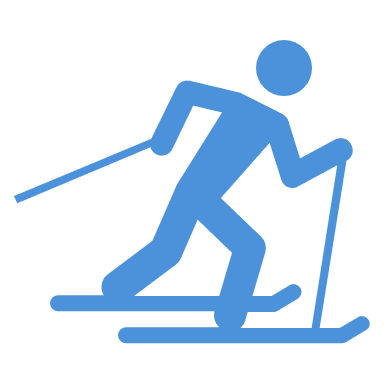 Opere e servizi di utilità sociale
la spesa può essere sostenuta dal datore di lavoro volontariamente o  in adempimento di un vincolo contrattuale;

deve trattarsi di opere e servizi e dunque l’agevolazione non è estendibile alle erogazioni sostitutive in denaro; pertanto le eventuali erogazioni di somme, anche indirette, da parte del datore di lavoro consistenti in rimborsi o anticipazioni di spese sostenute dal dipendente, restano escluse dall’ambito di applicazione dell’esenzione;

 messe a disposizione della generalità dei dipendenti o di categorie di dipendenti.
CONDIZIONI
34
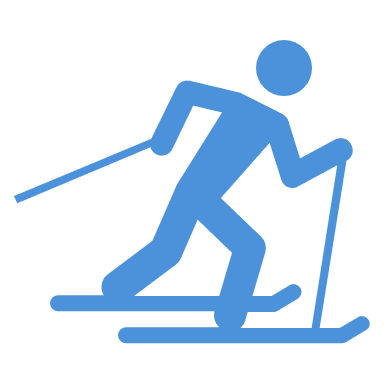 Opere e servizi di utilità sociale
L’esclusione dalla tassazione opera anche nell’ipotesi in cui detti servizi siano resi tramite il ricorso a strutture esterne all’azienda.

In questi casi, tuttavia, affinché l’esclusione dal reddito di lavoro dipendente possa tornare applicabile il dipendente deve:

risultare estraneo al rapporto che intercorre tra l’azienda e l’effettivo prestatore del servizio;

non deve risultare beneficiario dei pagamenti effettuati dalla propria azienda in relazione all’obiettivo di fornitura dei servizi.
SERVIZI RESI DA TERZI
35
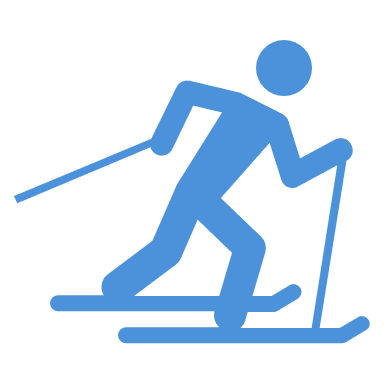 Opere e servizi di utilità sociale
Deducibilità del costo dal reddito d’impresa
Se spese relative alle opere e i servizi previste dalla lett. f) del comma 2 dell’art. 51 del Tuir sono sostenute volontariamente dal datore di lavoro, esse sono deducibili dal reddito d’impresa per un ammontare complessivo non superiore al 5 per mille delle spese per prestazioni di lavoro dipendente.

Qualora, invece, le suddette spese siano sostenute in conformità a disposizioni di contratto, accordo o regolamento aziendale (recante uno specifico obbligo negoziale, sono deducibili interamente nella determinazione del reddito d’impresa, ai sensi dell’art. 95 del Tuir.
ARTICOLO 100  TUIR
36
I benefit che non concorrono alla formazione dl reddito
I piani di azionariato diffuso
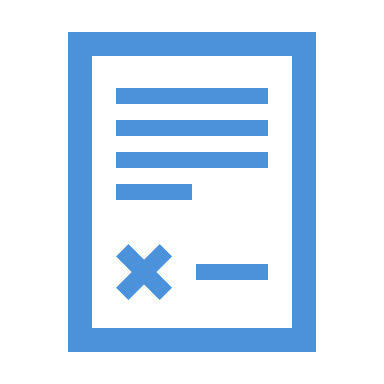 Piani di azionariato
La disciplina fiscale delle azioni offerte ai dipendenti è stata riformata dal DL 112/2008. 

La normativa risultante dalla modifica evidenzia due ipotesi di piani di azionariato, sottoposti a un trattamento fiscale differente:
AZIONI OFFERTE AI DIPENDENTI
azioni offerte a singoli dipendenti  - art. 51, co.2, lett. g-bis) abrogato a decorrere dal 25 giugno 2008;

azioni offerte alla generalità dei dipendenti – art. 51, co.2, lett. g) del Tuir.
38
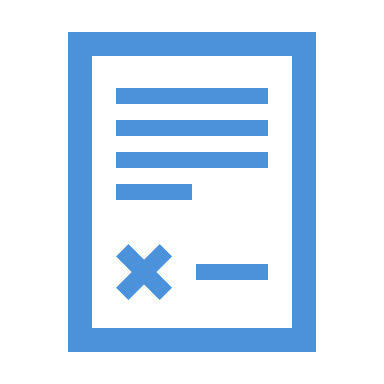 Piani di azionariato individuali
* Norma abrogata dal 25 giugno 2008
L’art. 51, comma 2, lett. g-bis) ABROGATO stabiliva che non costituiva reddito la differenza tra il valore delle azioni al momento dell’assegnazione e l’ammontare corrisposto dal dipendente.
AZIONI OFFERTE A SINGOLI DIPENDENTI
Condizioni:
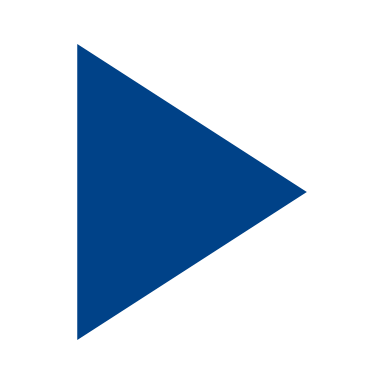 che le azioni rappresentassero una percentuale di diritti di voto o di partecipazione al capitale non superiore al 10%.
che l’opzione fosse esercitabile non prima che fossero scaduti tre anni dalla sua attribuzione;
che al momento dell’esercizio dell’opzione la società risultasse quotata in mercati regolamentati;
che il beneficiario mantenesse l’investimento almeno per i cinque anni successivi.
39
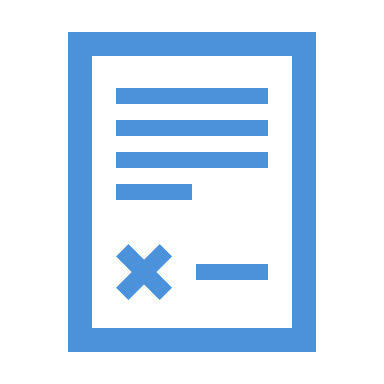 Piani di azionariato individuali
Il DL n. 112/2008 ha previsto l’abolizione, a decorrere dal 25 giugno 2008, del regime agevolato, abrogando la lettera g-bis) dell’art. 51, comma 2.
AZIONI OFFERTE A SINGOLI DIPENDENTI
Di conseguenza, la differenza tra il valore delle azioni al momento dell’esercizio del diritto di opzione e l’ammontare corrisposto dal dipendente concorre a formare il reddito imponibile da lavoro dipendente.
40
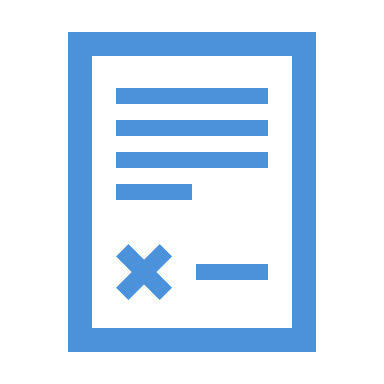 Piani di azionariato diffuso
ART. 51 COMMA 2 LETT. G)
PIANI DI AZIONARIATO DIFFUSO
In base all’art. 51, comma 2, lett. g), del Tuir non concorrono a formare il reddito il valore delle azioni offerte alla generalità dei dipendenti.
Condizioni:
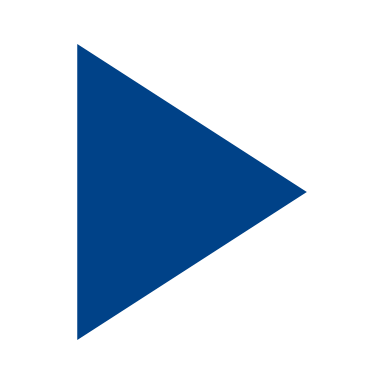 abbiano un valore complessivamente non superiore ad euro 2.065,83 per ciascun periodo di imposta; superata tale soglia, la sola eccedenza è assoggettata ad imposizione;

non siano riacquistate dalla società emittente o dal datore di lavoro;

non siano cedute prima che siano trascorsi almeno tre anni dalla assegnazione.
41
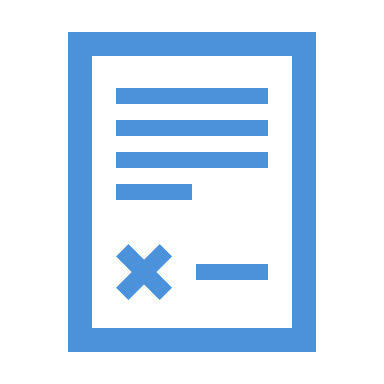 Piani di azionariato diffuso
ART. 51 COMMA 2 LETT. G)
L’agevolazione spetta per le azioni, nuove o già in circolazione, emesse dall’impresa datrice di lavoro o da altre società del gruppo;

dall’offerta delle azioni non possono essere esclusi i lavoratori part time (risoluzione n. 3/2002);

possono essere esclusi i lavoratori che abbiano preso servizio da poco tempo in azienda, in quanto non ancora inseriti funzionalmente nell’impresa (risoluzione n. 129/004);

ai fini della verifica del rispetto della condizione temporale dei tre anni e nel caso di assegnazioni in più anni si applica il criterio FIFO (risoluzione n. 186/2002).
PIANI DI AZIONARIATO DIFFUSO
42
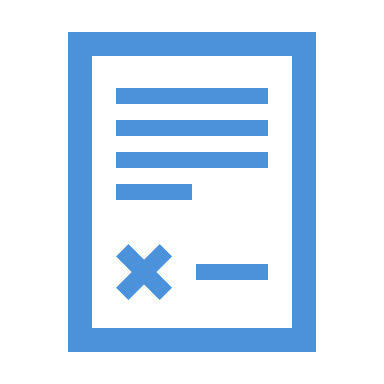 Piani di azionariato diffuso
ART. 51 COMMA 2 LETT. G)
L’importo corrispondente alla differenza tra il valore delle azioni, ridotto dell’importo di 2.065,83 euro, e l’eventuale importo pagato dal dipendente  concorre alla formazione del reddito;

Il valore delle azioni dovrà essere determinato in base al «valore normale» secondo i criteri dettati dall’articolo 9, comma 4, del TUIR.
VALORE DELLE AZIONI
43
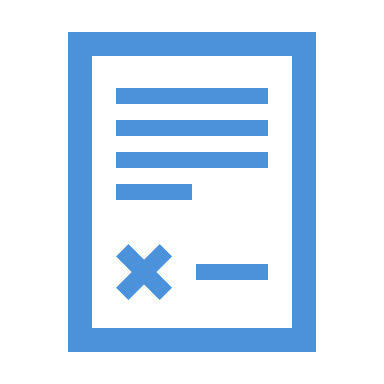 Piani di azionariato diffuso
ART. 9 COMMA 4
Il valore normale è determinato:

per le azioni, obbligazioni e altri titoli negoziati in mercati regolamentati italiani o esteri, in base alla media aritmetica dei prezzi rilevati nell'ultimo mese;

per le quote di società non azionarie o per le quote di partecipazione al capitale di enti diversi dalle società, in proporzione al valore del patrimonio netto 

per le società o enti di nuova costituzione in base all'ammontare complessivo dei conferimenti;

per le obbligazioni e gli altri titoli diversi da quelli indicati alle lettere a) e b), comparativamente al valore normale dei titoli aventi analoghe caratteristiche negoziati in mercati regolamentati italiani o esteri e, in mancanza, in base ad altri elementi determinabili in modo obiettivo.
IL VALORE NORMALE
44
[Speaker Notes: Ai fini della determinazione del valore normale per “ultimo mese” l’Agenzia delle entrate ha chiarito  che non si intende il mese solare precedente, ma il periodo che va dal giorno di riferimento (quello di assegnazione) alla stesso giorno del mese solare precedente.]
Grazie per l’attenzione!
Domenico Miscioscia
Settore Fisco e Diritto d’Impresa
Assolombarda Confindustria Milano, Monza e Brianza, LodiTel.: 02 58370494 
domenico.miscioscia@assolombarda.it